XXII Апрельская международная научная конференция по проблемам развития экономики и общества 
Сессия «Измерение человеческого потенциала»
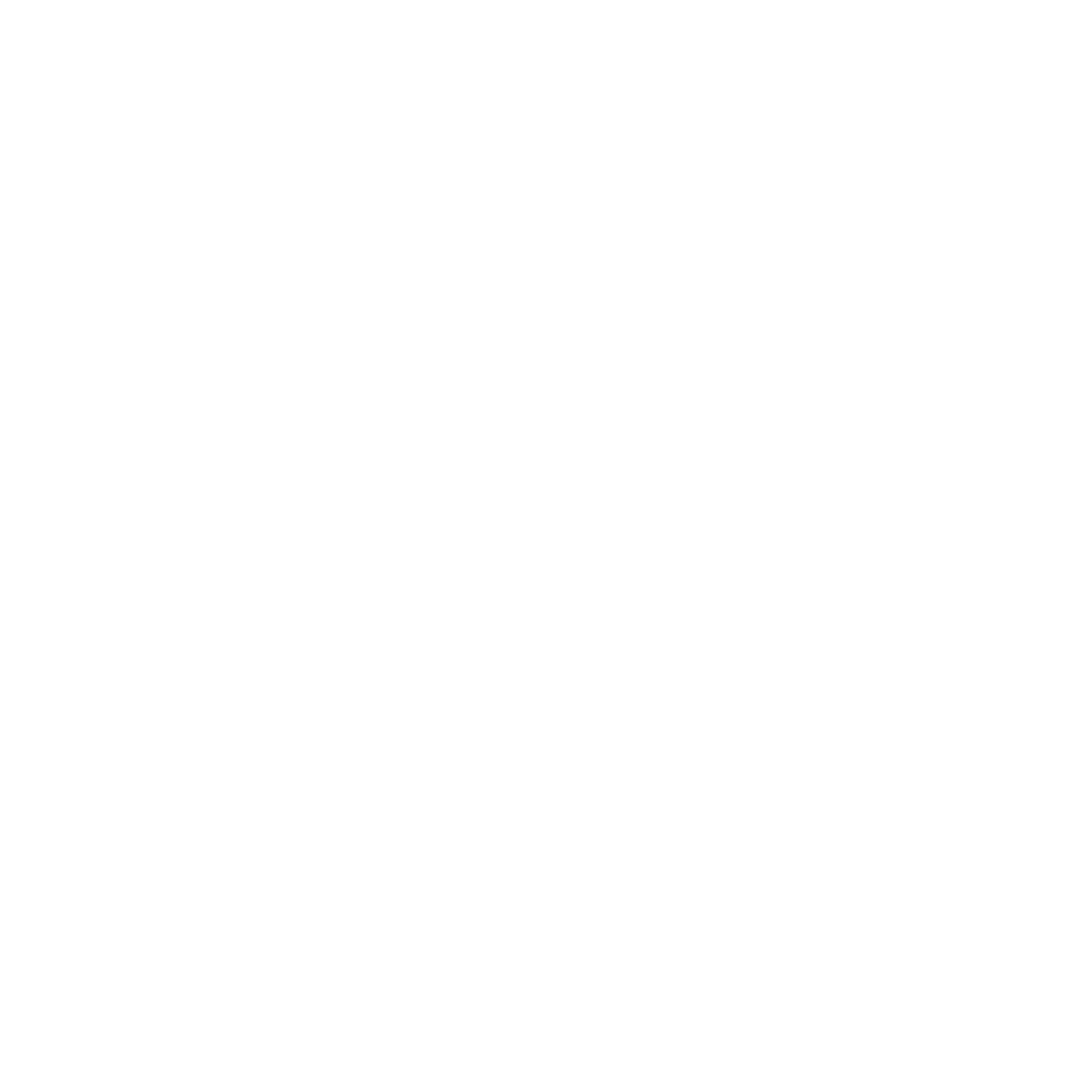 Как и зачем измерять профессиональные навыки? 
Обзор практического поля 
кейсов измерения профессиональных навыков
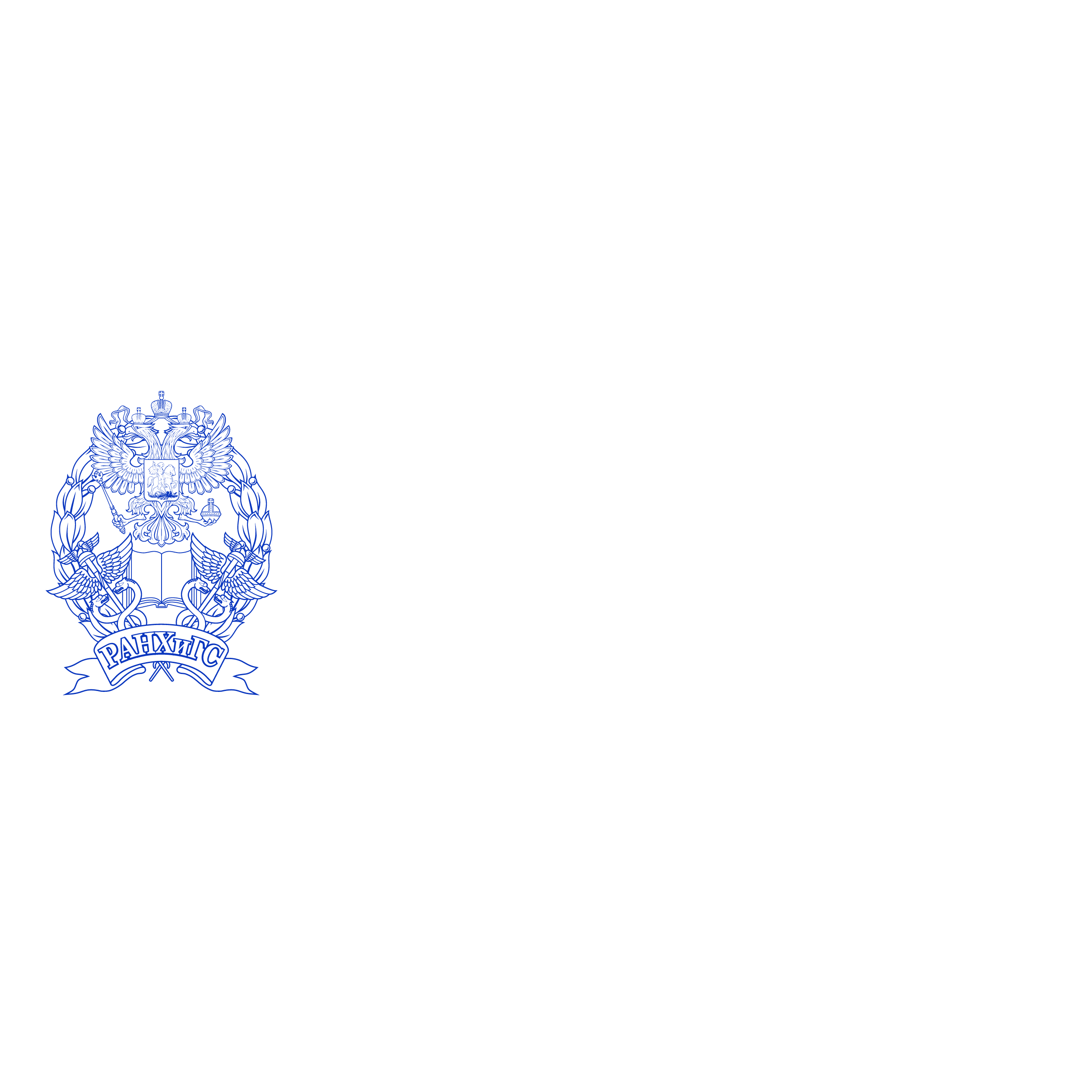 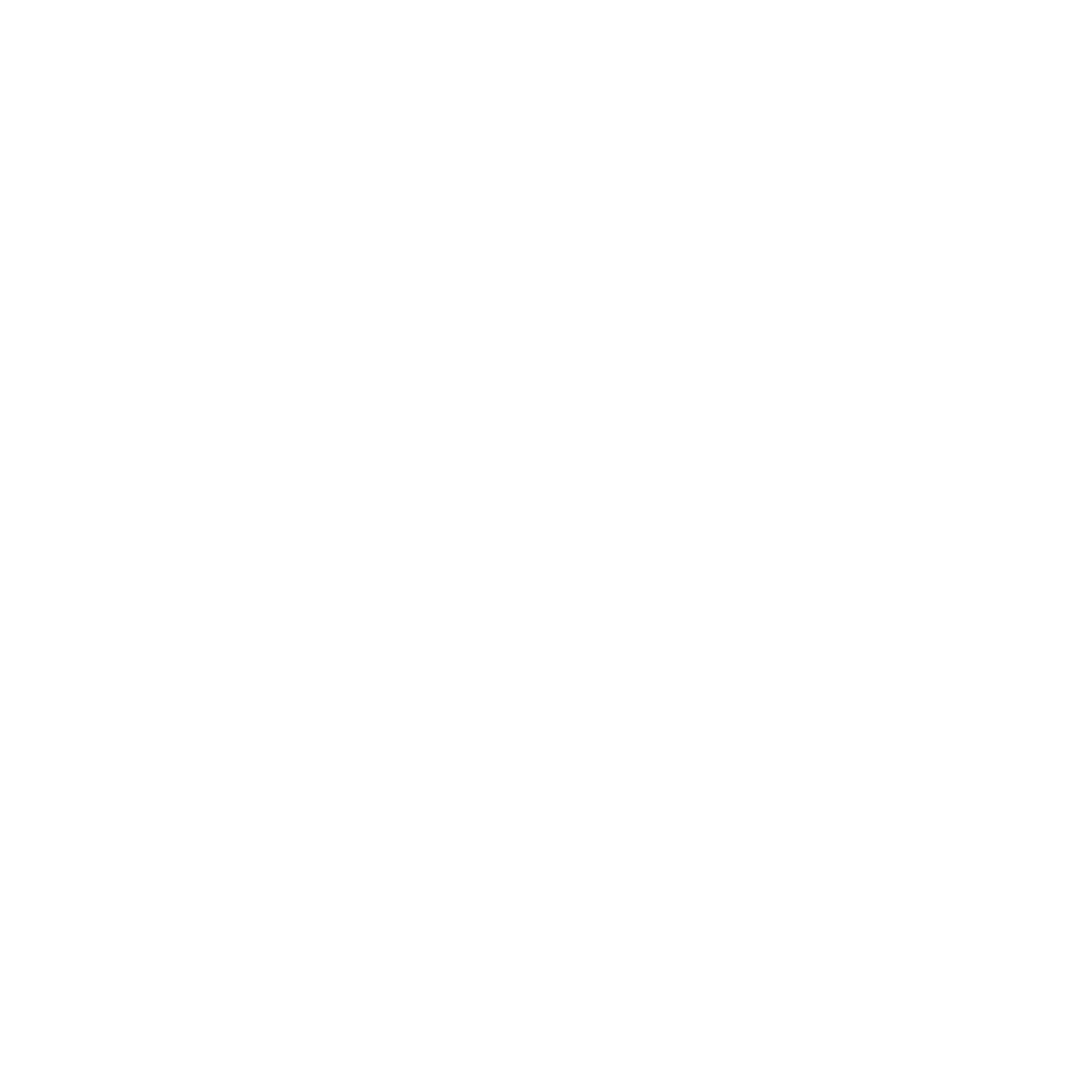 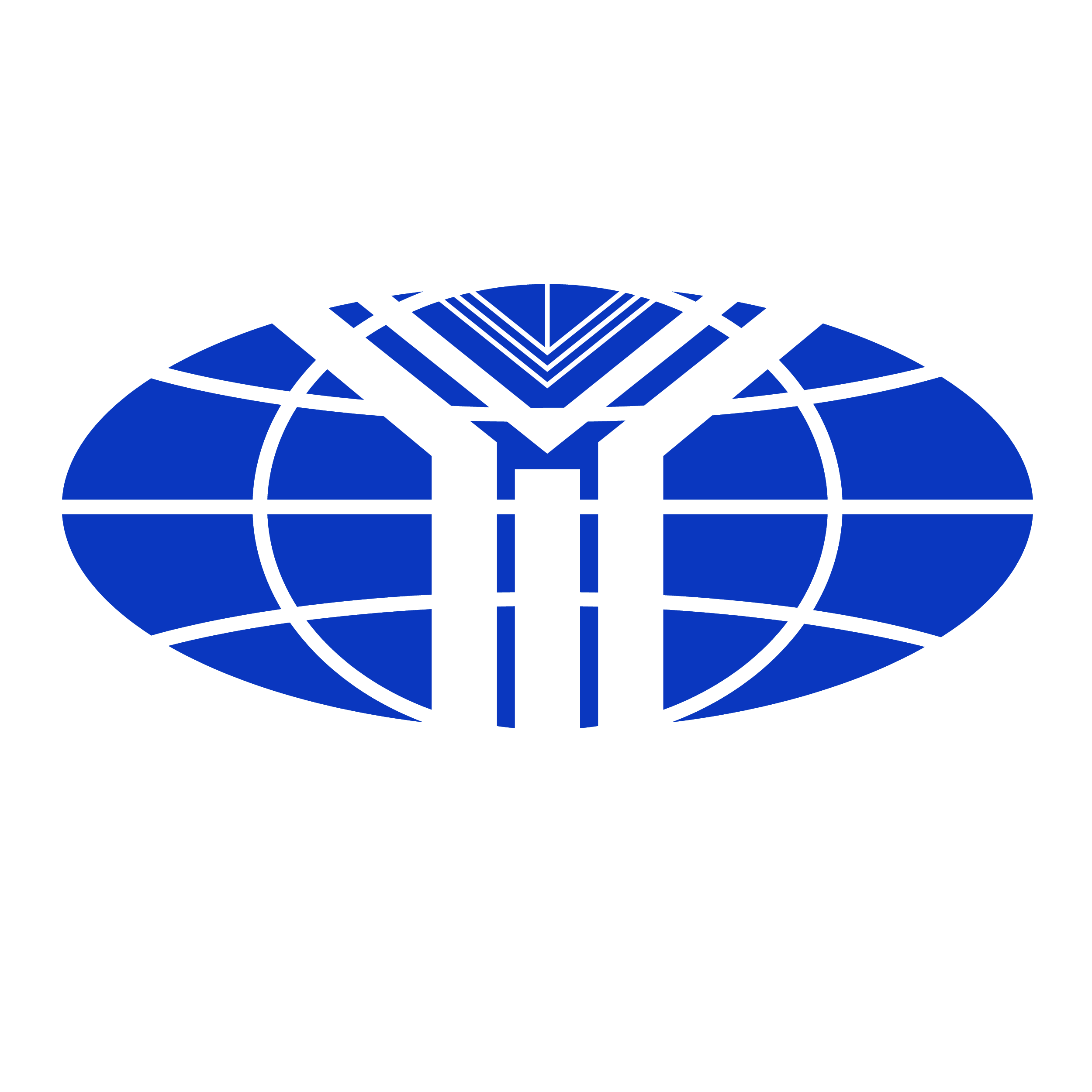 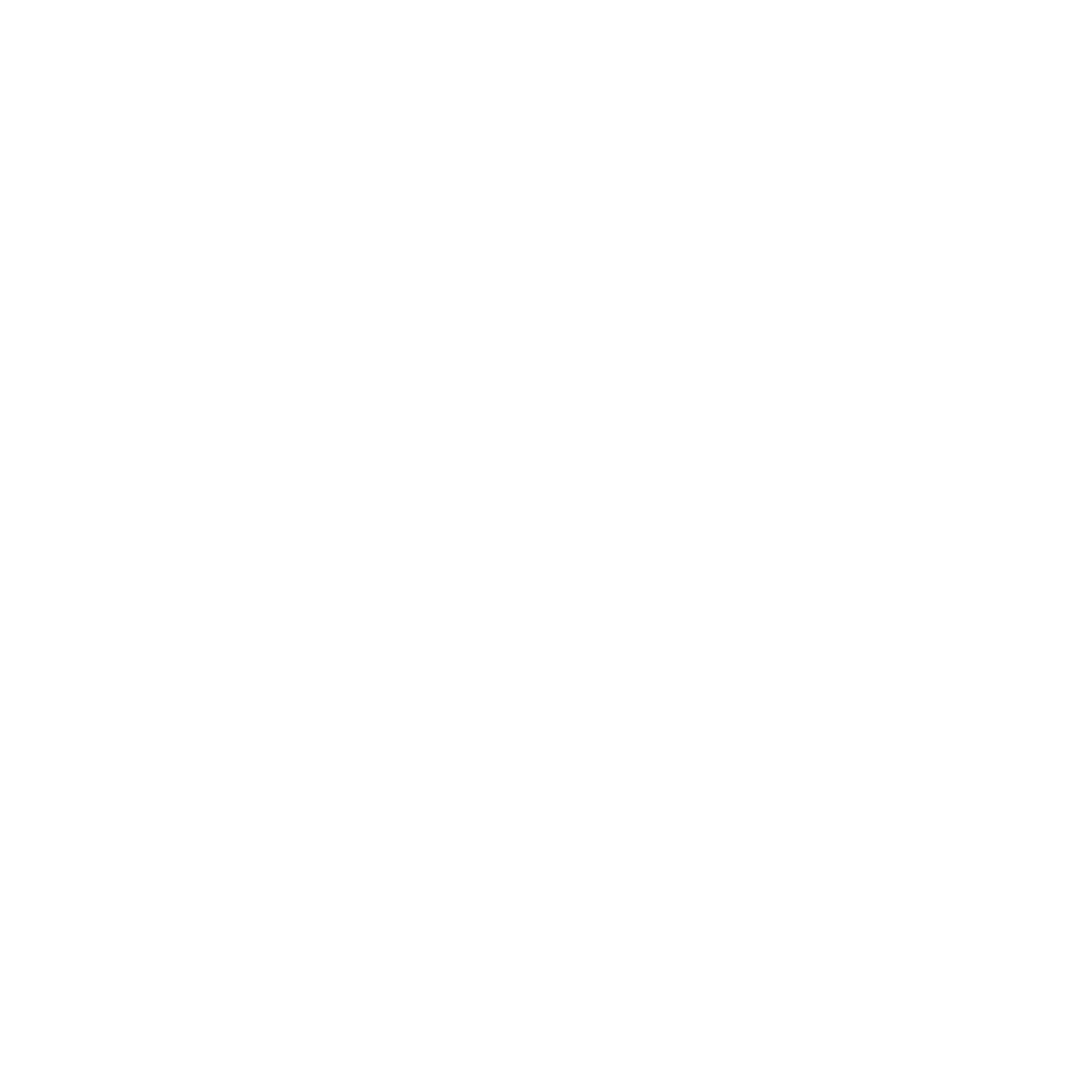 Вера Мальцева, Паулина Гасс, Павел Сорокин
Институт образования НИУ ВШЭ
Москва, 2021
Почему важно измерять профессиональные навыки?
Важнейшая часть человеческого капитала  (Becker 1964; Mincer, 1974) 
Квалификационное ядро профессии (+основа для найма), содержание профессионального и высшего образования 



Наименее изученная часть человеческого капитала 
Роль в различиях производительности труда? Необъясненная вариация в заработной плате индивидов и благосостоянии стран (после оценки не-предметных навыков (Hanushek et al 2015; Komatsu & Rappleye 2017; etc)
«Загадка»
Профессиональные навыки = предметные
ЦЕНТР МЕЖДИСЦИПЛИНАРНЫХ ИССЛЕДОВАНИЙ ЧЕЛОВЕЧЕСКОГО ПОТЕНЦИАЛА
2
Почему оценивать профнавыки сложно?
1) Тип навыков
нет единой рамки проф. навыков, высокая специфичность 
особенно подвержены устареванию и требуют постоянного обновления (McGuinness,Pouliakas, and Redmond 2019) 
приобретение и оценка в различных каналах образования
2) Полидисциплинарное поле, гетерогенность дискуссии
сфера образования – оценка образовательных результатов и навыков обучающихся (Dias, Amaral, 2014) 
сфера рынка труда и системы квалификаций – соответствие рабочей силы квалификационным требованиям (De Montbrun et al, 2016; ILO, 2018) 
сфера бизнеса и управления персоналом – оценка и мониторинг навыков сотрудников (Deloitte, 2019; Mahdi et al, 2017)
3
ЦЕНТР МЕЖДИСЦИПЛИНАРНЫХ ИССЛЕДОВАНИЙ ЧЕЛОВЕЧЕСКОГО ПОТЕНЦИАЛА
Описание исследования
Эксплораторное исследование 
Задачи: 
a) ревизия поля и современных наработок в области оценки проф.навыков в трех сегментах дискуссии:  1) образование; 2) система квалификаций; 3) управление персоналом 
b) картирование существующих подходов и кейсов, поиск зоны роста 
Дисклеймер: helicopter view
ЦЕНТР МЕЖДИСЦИПЛИНАРНЫХ ИССЛЕДОВАНИЙ ЧЕЛОВЕЧЕСКОГО ПОТЕНЦИАЛА
4
Профессиональные навыки и человеческий капитал
Человеческий  =     Общий ЧК         +     Специфический ЧКкапитал
конкретного рабочего места (firm-specific human capital) (Becker 1964)
навыки и знания, актуальные* для различных рабочих  мест
актуальные 
для определенных рабочих мест
отрасли/проф. сферы (industry-specific human capital) (Neal 1995)
профессии (occupation-specific human capital) (Kambourov and Manovskii 2009)
*создают отдачу
Иной взгляд на специфический ЧК: модель взвешенных навыков (skill-weight model) (Lazear 2009): 

все навыки – общие, применимы на другом рабочем месте. Специфичность навыков – уникальное сочетание навыков, задействуемое и требуемое на конкретном рабочем месте
ЦЕНТР МЕЖДИСЦИПЛИНАРНЫХ ИССЛЕДОВАНИЙ ЧЕЛОВЕЧЕСКОГО ПОТЕНЦИАЛА
5
Как оценивать профессиональные навыки?  
Конвенциональные подходы
ЦЕНТР МЕЖДИСЦИПЛИНАРНЫХ ИССЛЕДОВАНИЙ ЧЕЛОВЕЧЕСКОГО ПОТЕНЦИАЛА
6
Как оценивать профессиональные навыки?  
Косвенная оценка
Укоренено в теории ЧК (Becker 1964), зарплатном уравнении Минцера (Mincer, 1974)
 
Проблемы с прокси 
профнавыки быстро устаревают (McGuinness et al 2019) 
массовизация третичного образования (Brown and Souto-Otero 2020) 
нет детализации по навыкам
ЦЕНТР МЕЖДИСЦИПЛИНАРНЫХ ИССЛЕДОВАНИЙ ЧЕЛОВЕЧЕСКОГО ПОТЕНЦИАЛА
7
Как оценивать профессиональные навыки?  
Прямое измерение
AHELO (предметное тестирование) 
студенты вузов; 17 стран, 23 тыс. участников; экономика и инженерное дело 
WorldSkills (экзамен в реальных производственных условиях; экспертная оценка) 
студенты колледжей и вузов; 63 страны, 1,4 тыс. участников ежегодно; 56 компетенций в области промышленности и инженерии, строительства, ИТ, др.
ЦЕНТР МЕЖДИСЦИПЛИНАРНЫХ ИССЛЕДОВАНИЙ ЧЕЛОВЕЧЕСКОГО ПОТЕНЦИАЛА
8
Матрица подходов к оценке профессиональных навыков
Традиционные цифровые инструменты – перенос в электронный формат без изменения содержания оценивания 
Продвинутые цифровые инструменты меняют содержание оценки, создают специальную среду, которую невозможно в полной мере воплотить в аналоговом виде 
[развитие идей Ripley et al., 2009; Timmis et al., 2016]
ЦЕНТР МЕЖДИСЦИПЛИНАРНЫХ ИССЛЕДОВАНИЙ ЧЕЛОВЕЧЕСКОГО ПОТЕНЦИАЛА
9
Матрица подходов к оценке профессиональных навыков
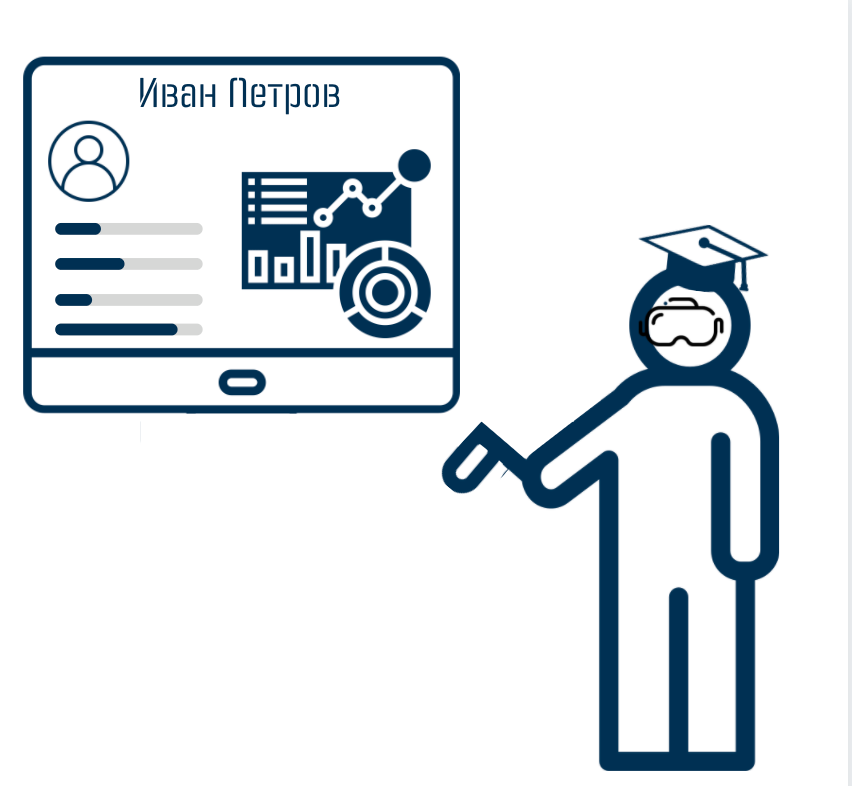 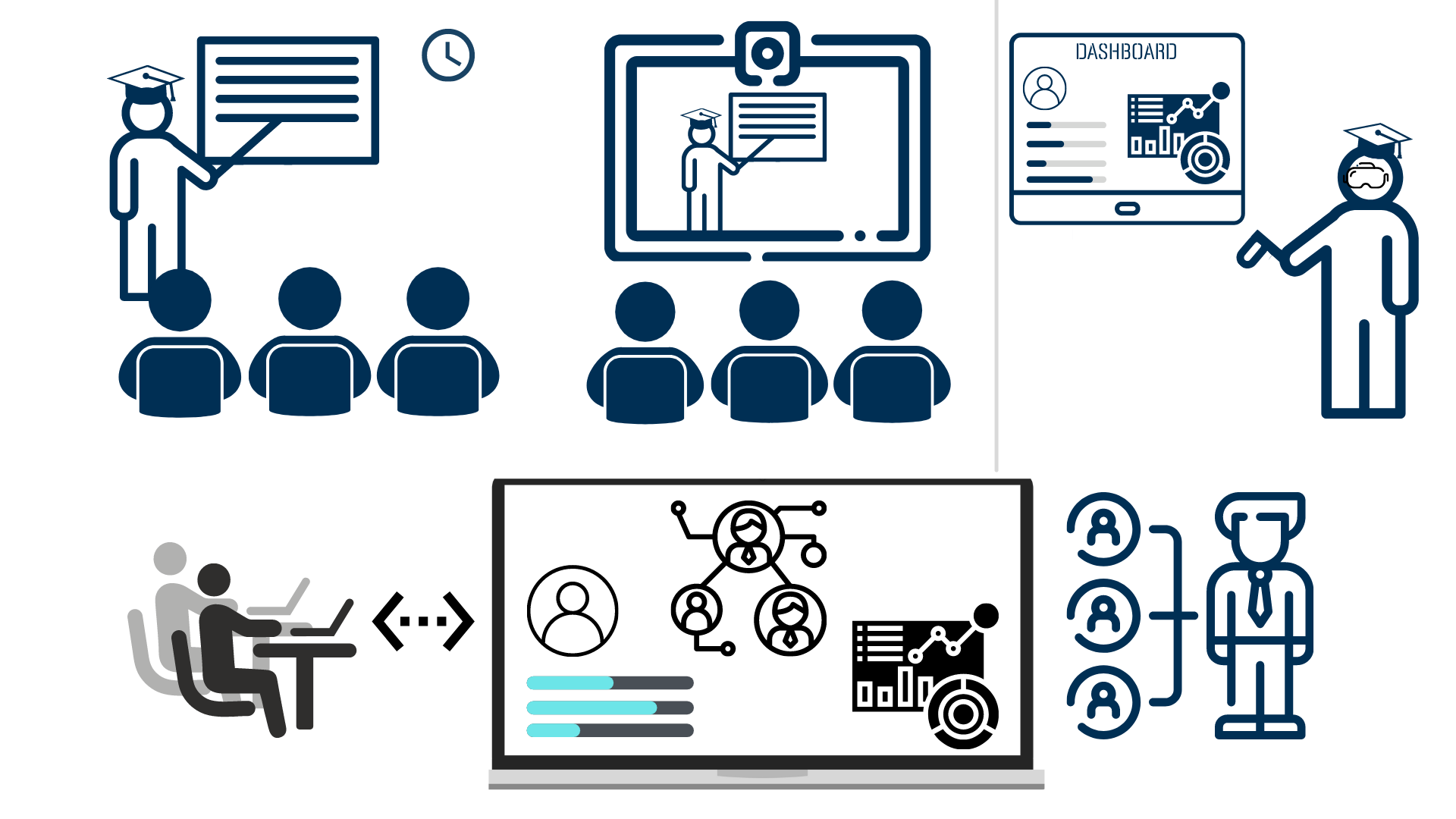 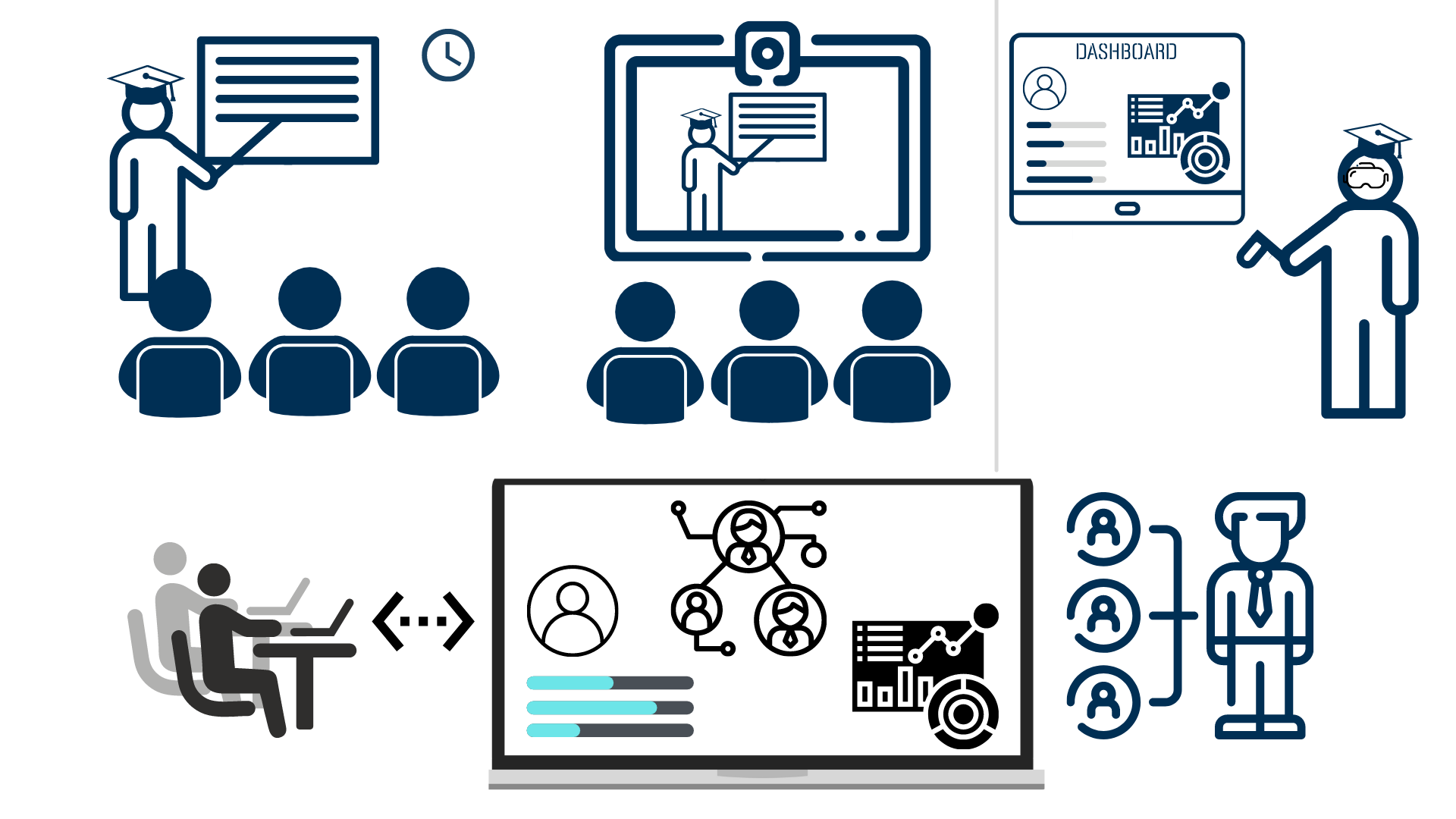 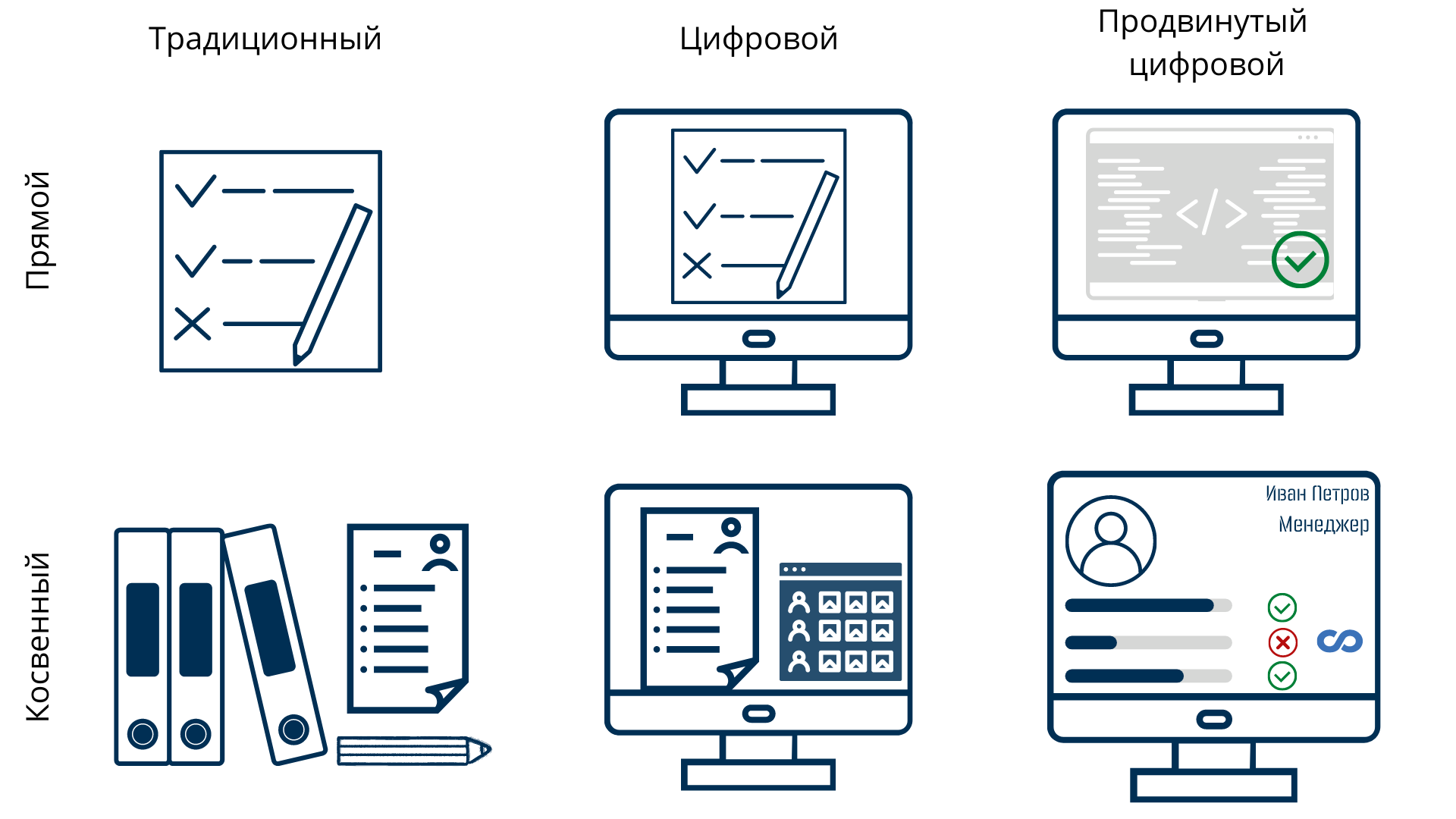 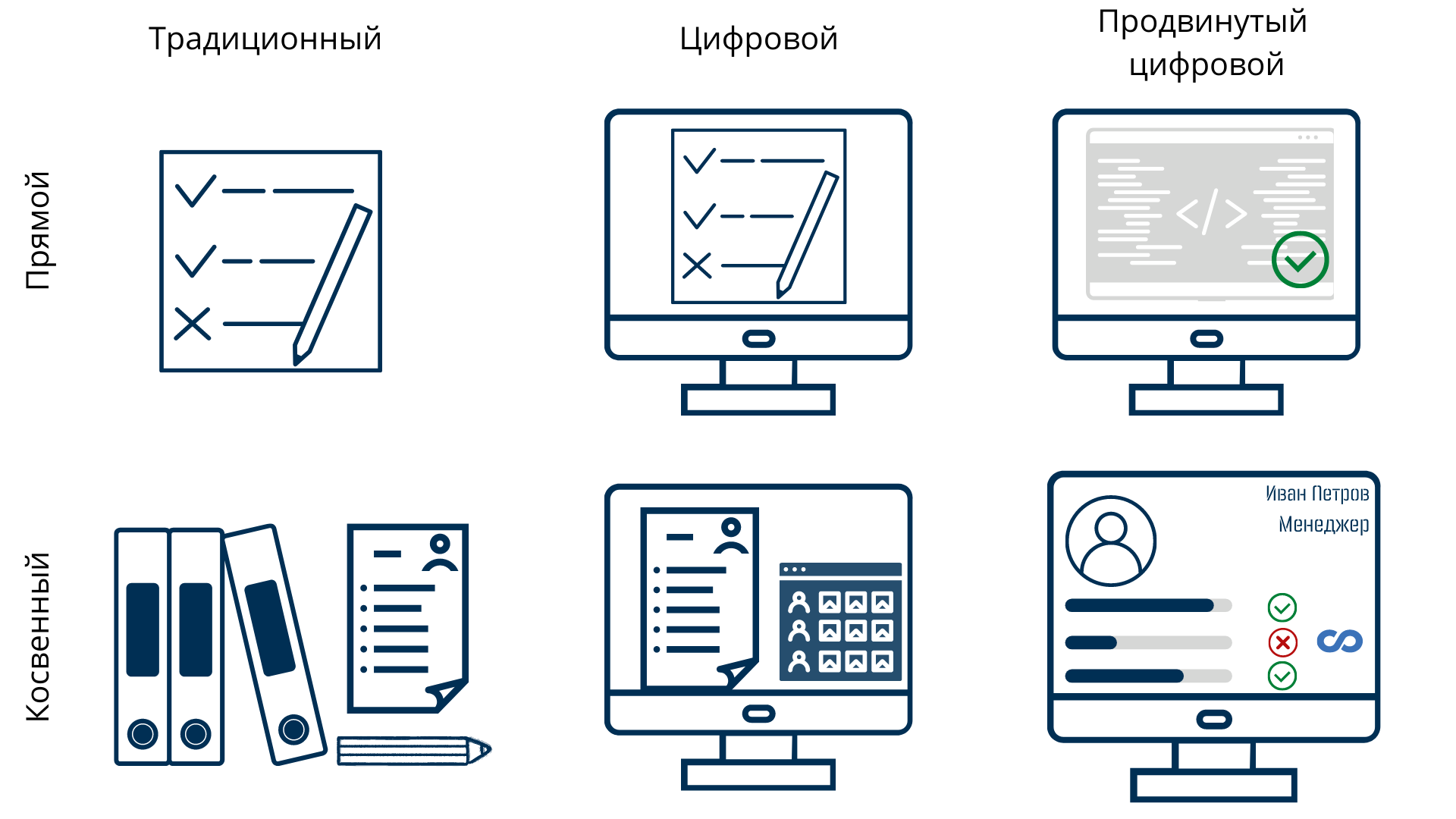 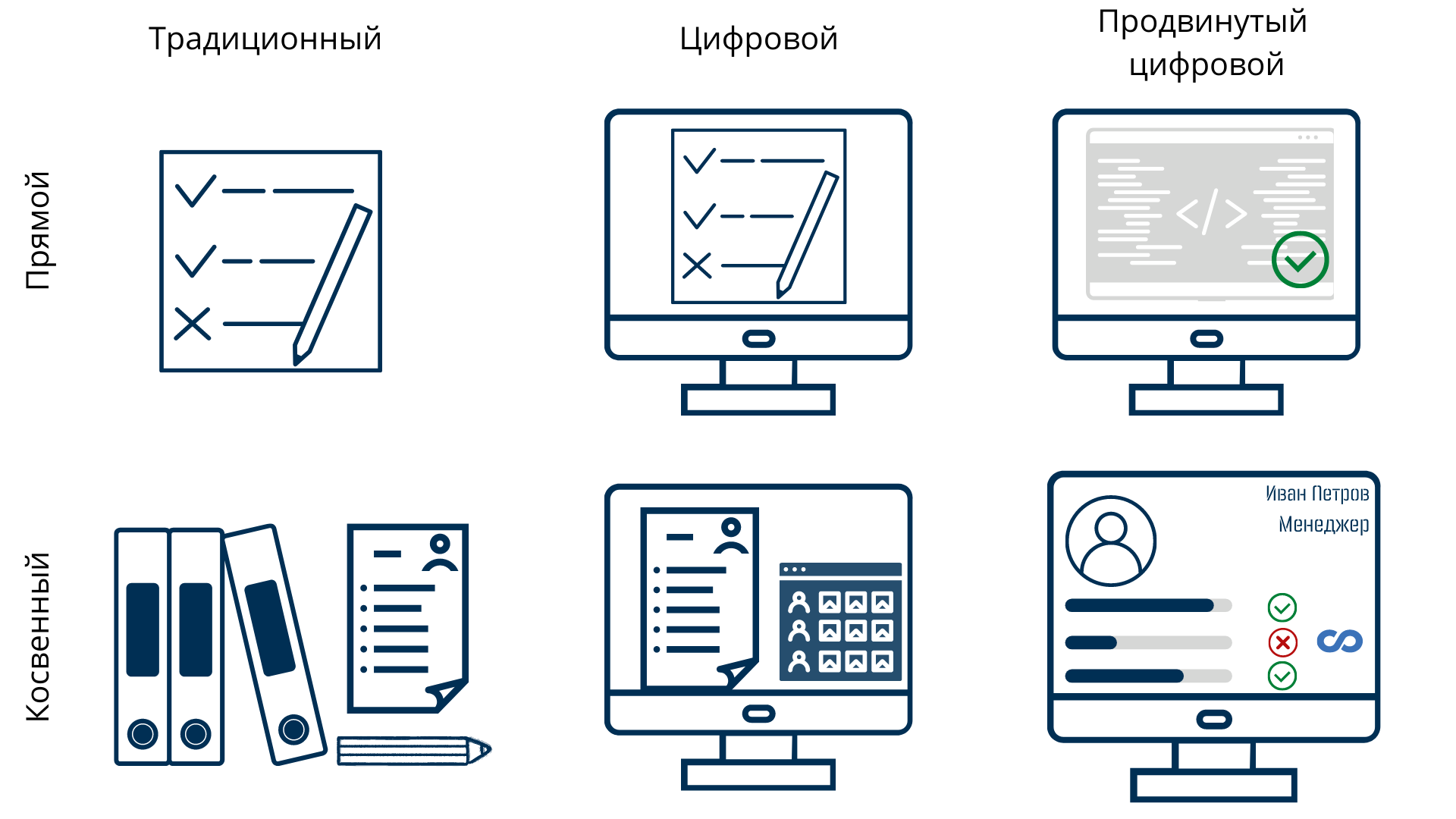 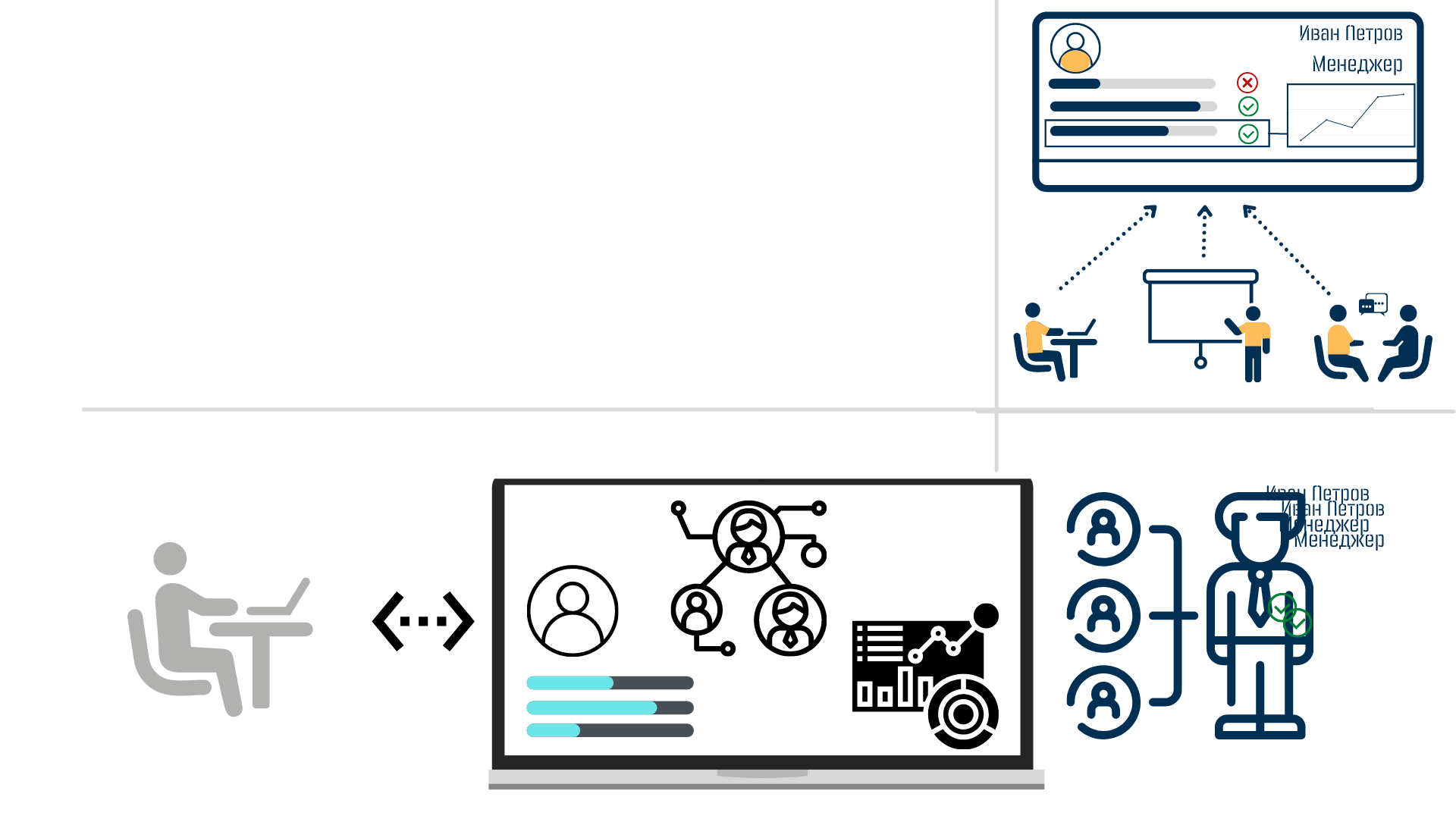 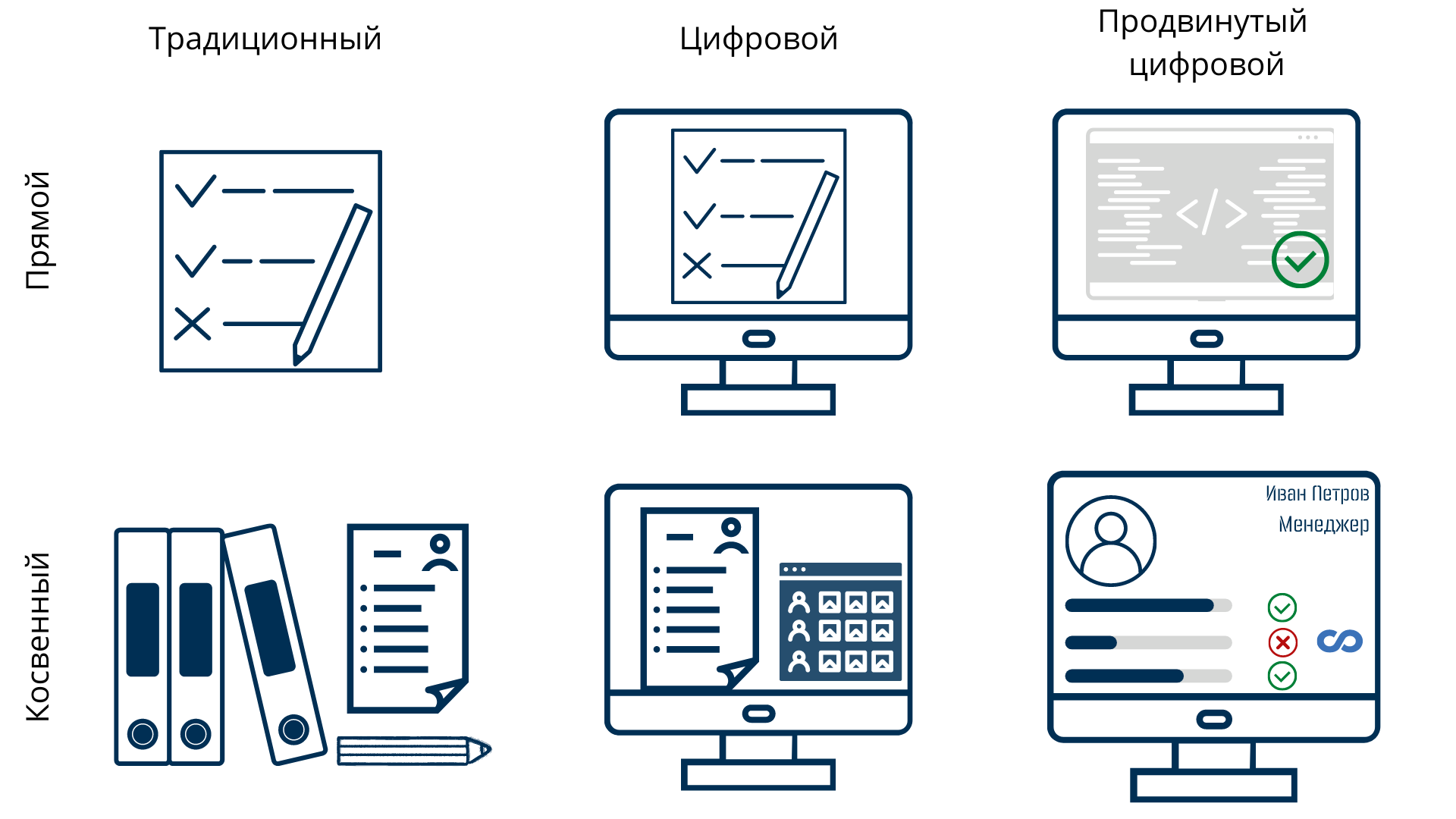 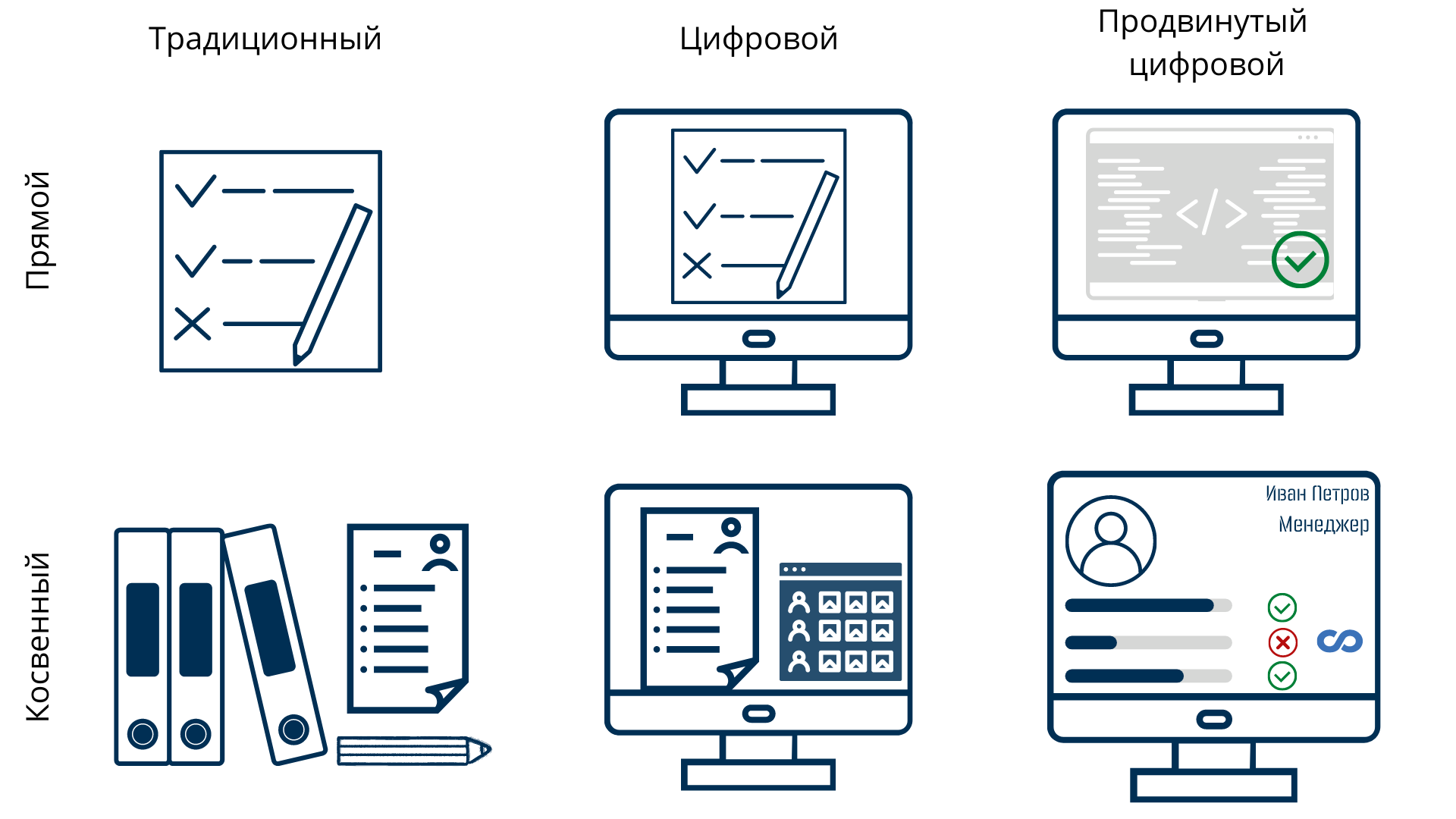 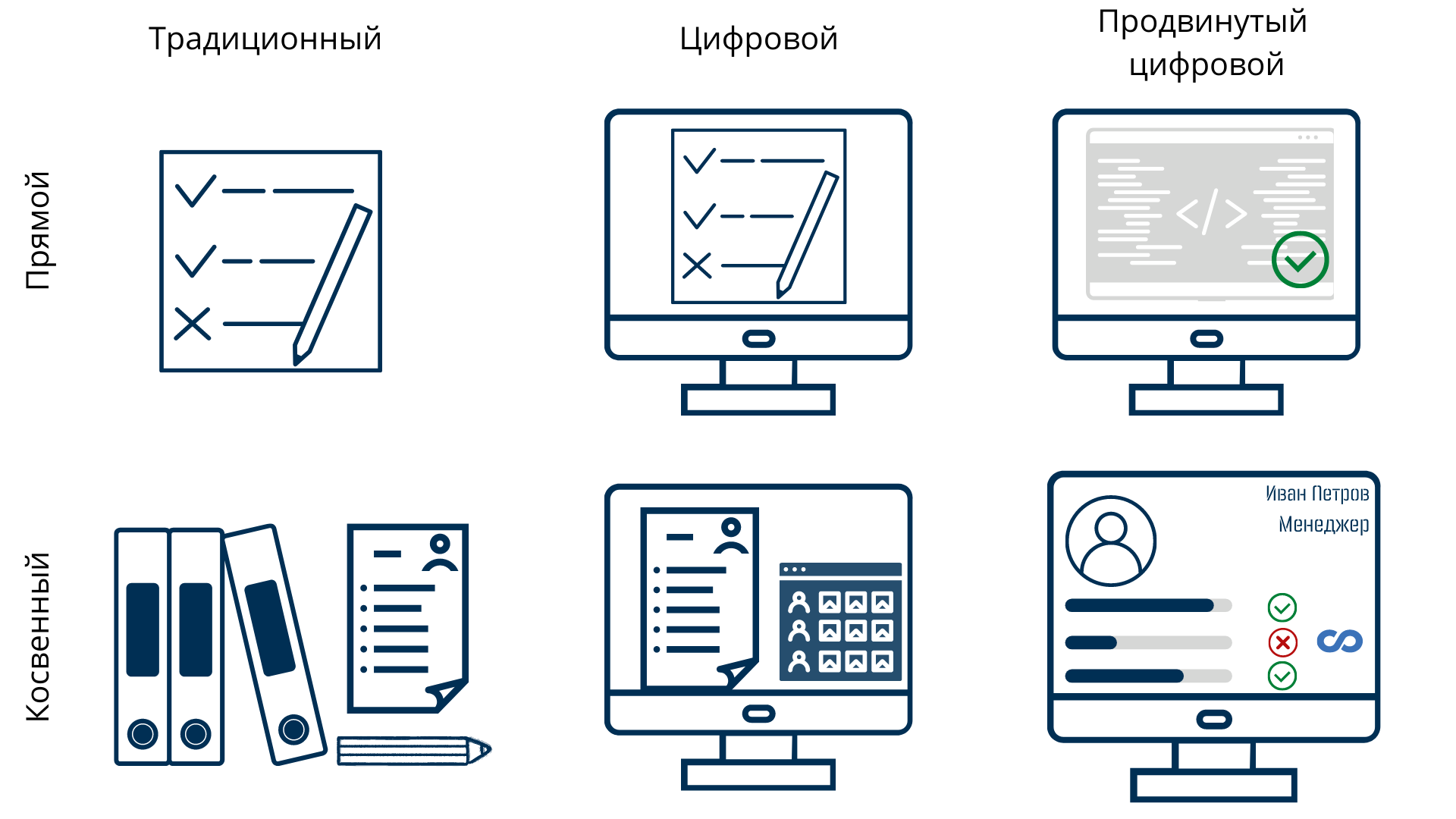 ЦЕНТР МЕЖДИСЦИПЛИНАРНЫХ ИССЛЕДОВАНИЙ ЧЕЛОВЕЧЕСКОГО ПОТЕНЦИАЛА
10
Методология исследования поля практик
Объект: коммерческие продуктовые решения, национальные, отраслевые и корпоративные решения, международные сопоставительные исследования 

Метод поиска: 
поисковые запросы на английском языке, анализ перекрестных ссылок 
отбор неповторяющихся уникальных практик (кейсов) 
-   англоязычное поле, временные границы 2013-2020 гг.
  
Классификация кейсов по критериям: 
1) Подход к измерению: прямой или косвенный
2) Формат измерения: традиционный, традиционный цифровой или продвинутый цифровой 
3) Сфера применения: образование, рынок труда и квалификационная система или управление персоналом
 
Итоговая выборка: 23 практики (кейса)
ЦЕНТР МЕЖДИСЦИПЛИНАРНЫХ ИССЛЕДОВАНИЙ ЧЕЛОВЕЧЕСКОГО ПОТЕНЦИАЛА
11
Индустриальная сертификация: случай прямых измерений
Сертификация в сфере ИТ (Microsoft, Oracle, Cisco, др)
Формат – тестирование/выполнение заданий в ПО
Международные универсальные стандарты, провайдеры оценки – лидеры отрасли, широчайший охват оценки
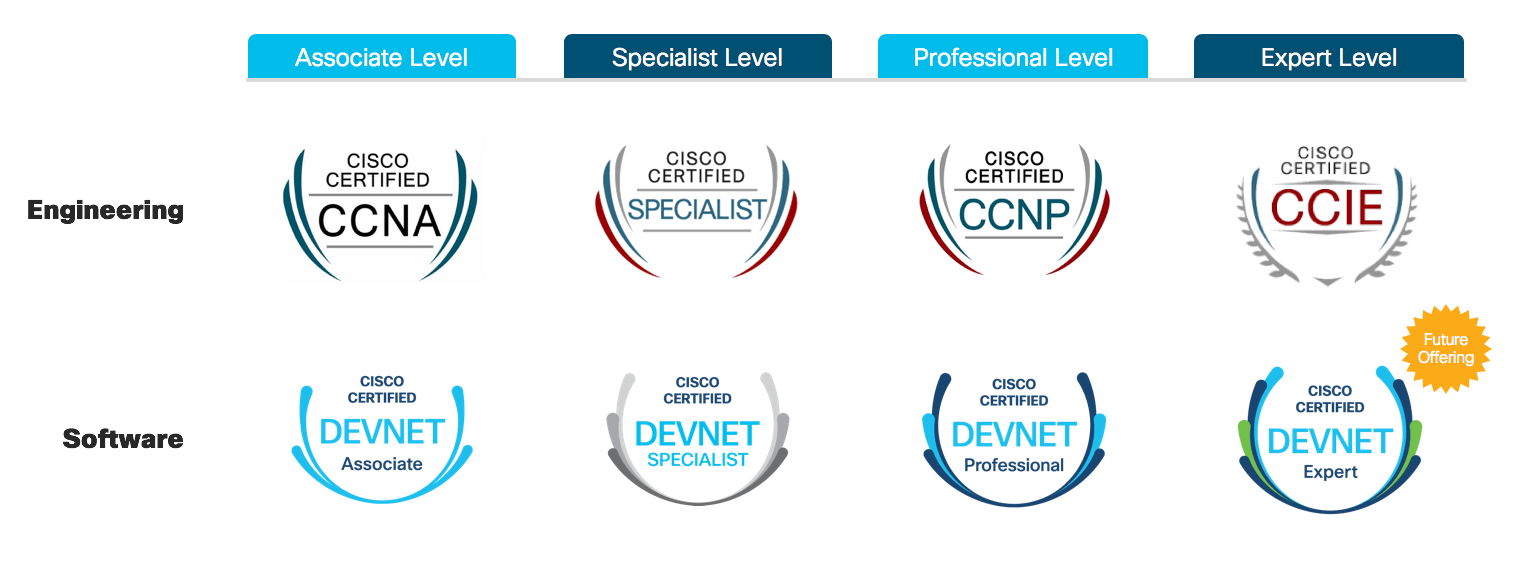 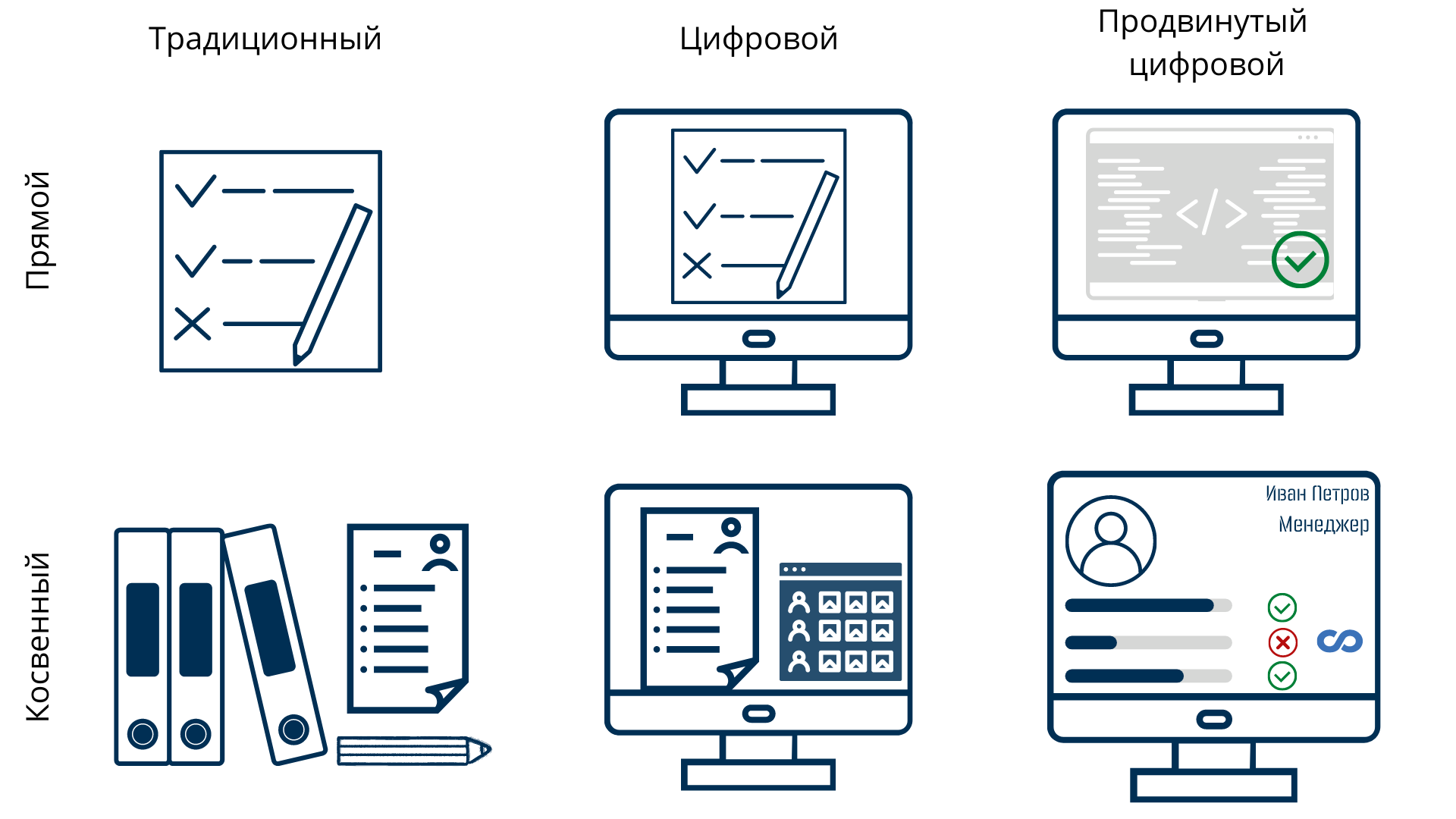 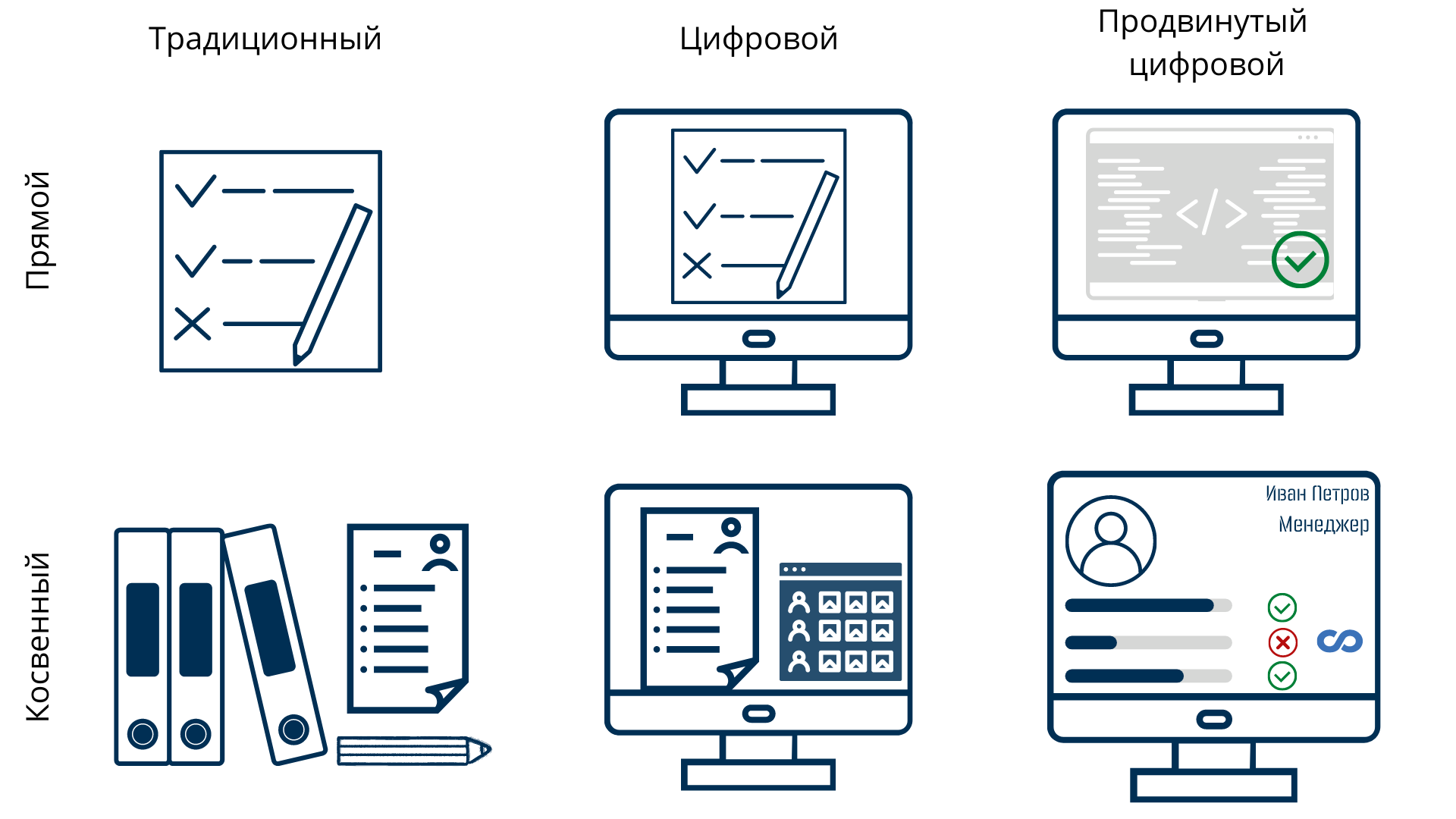 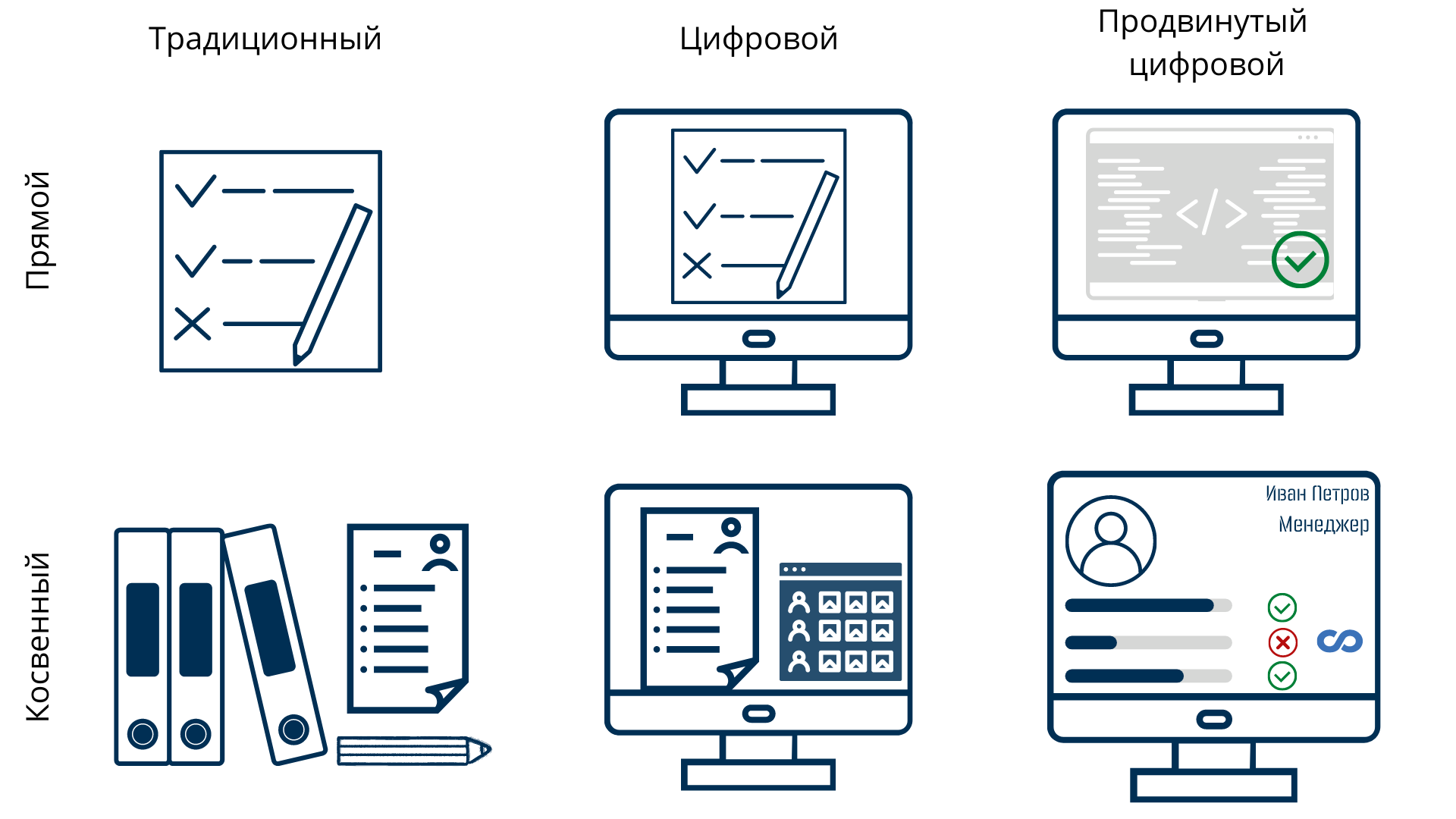 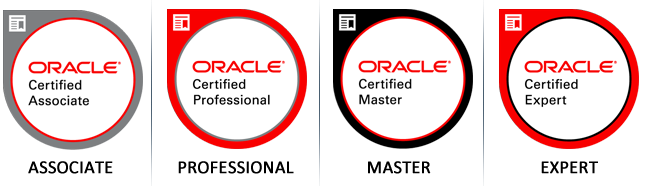 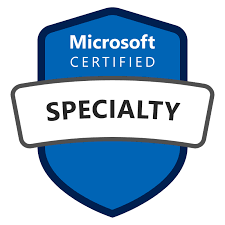 ЦЕНТР МЕЖДИСЦИПЛИНАРНЫХ ИССЛЕДОВАНИЙ ЧЕЛОВЕЧЕСКОГО ПОТЕНЦИАЛА
12
Массовые цифровые практики фиксации навыков: цифровые профили
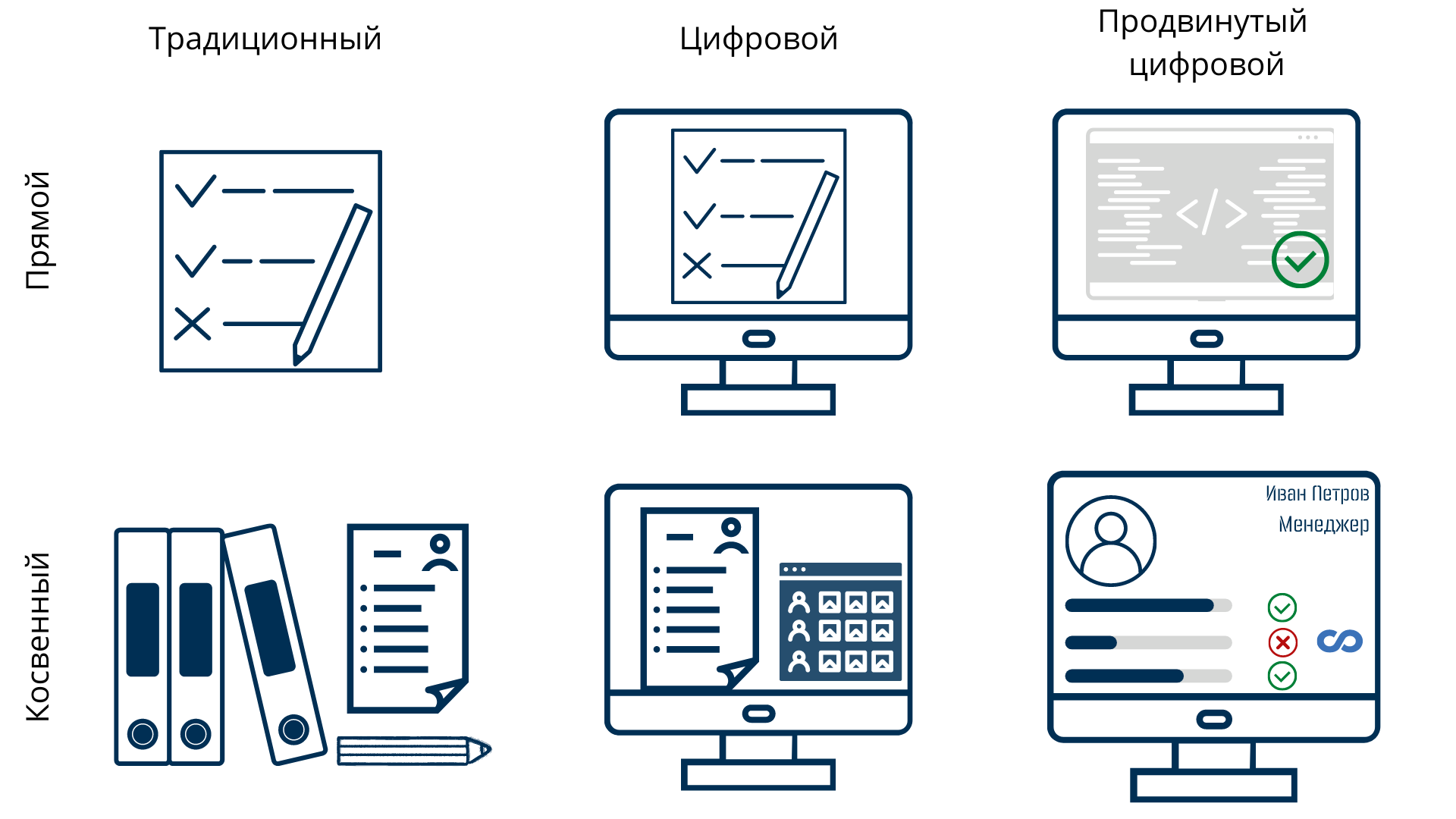 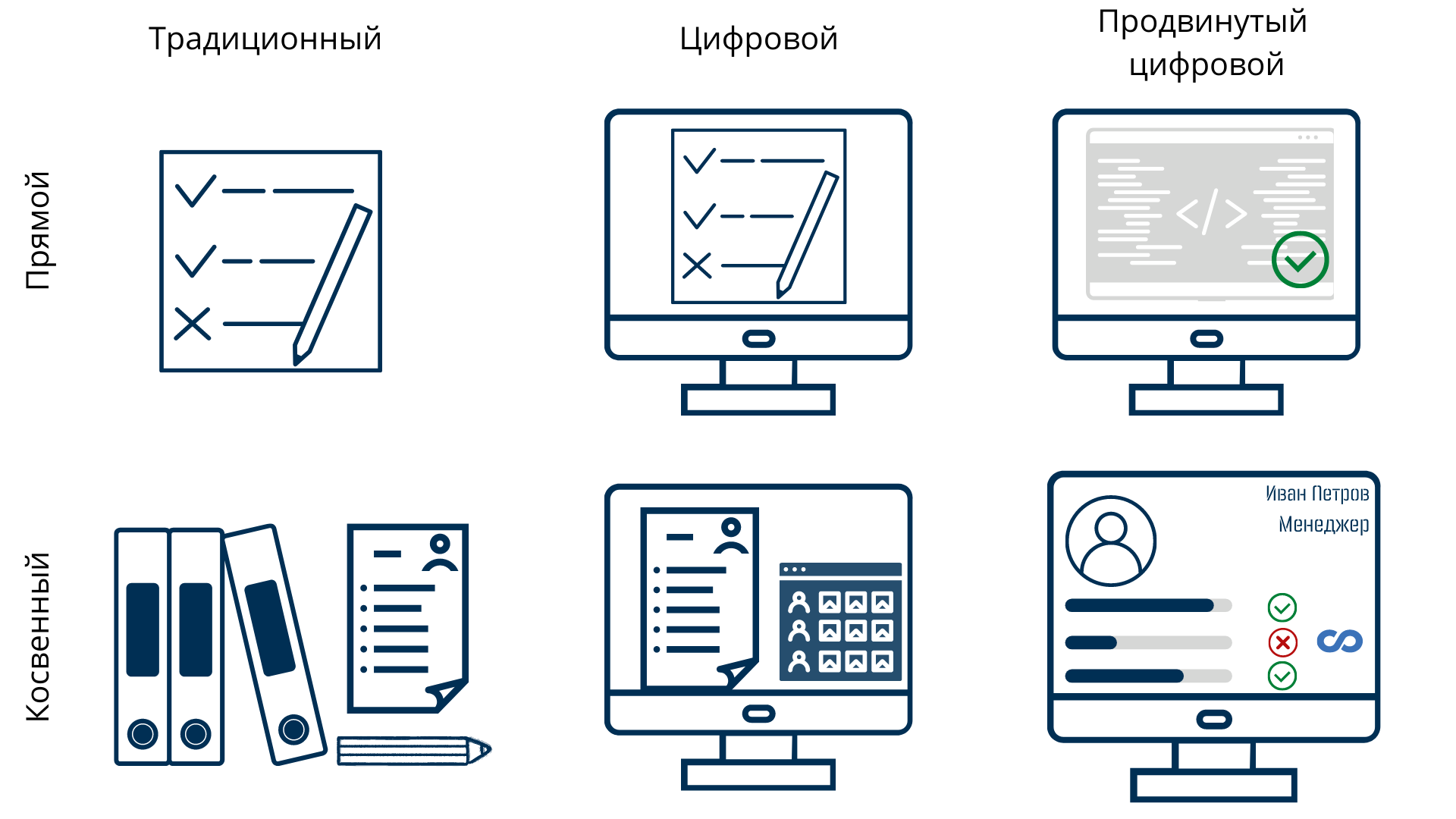 Практика цифровых портфолио активно развивается в сфере образования, но особенный прогресс -- в сфере НR
ЦЕНТР МЕЖДИСЦИПЛИНАРНЫХ ИССЛЕДОВАНИЙ ЧЕЛОВЕЧЕСКОГО ПОТЕНЦИАЛА
13
Цифровой трекинг: будущее оценки профессиональных навыков?
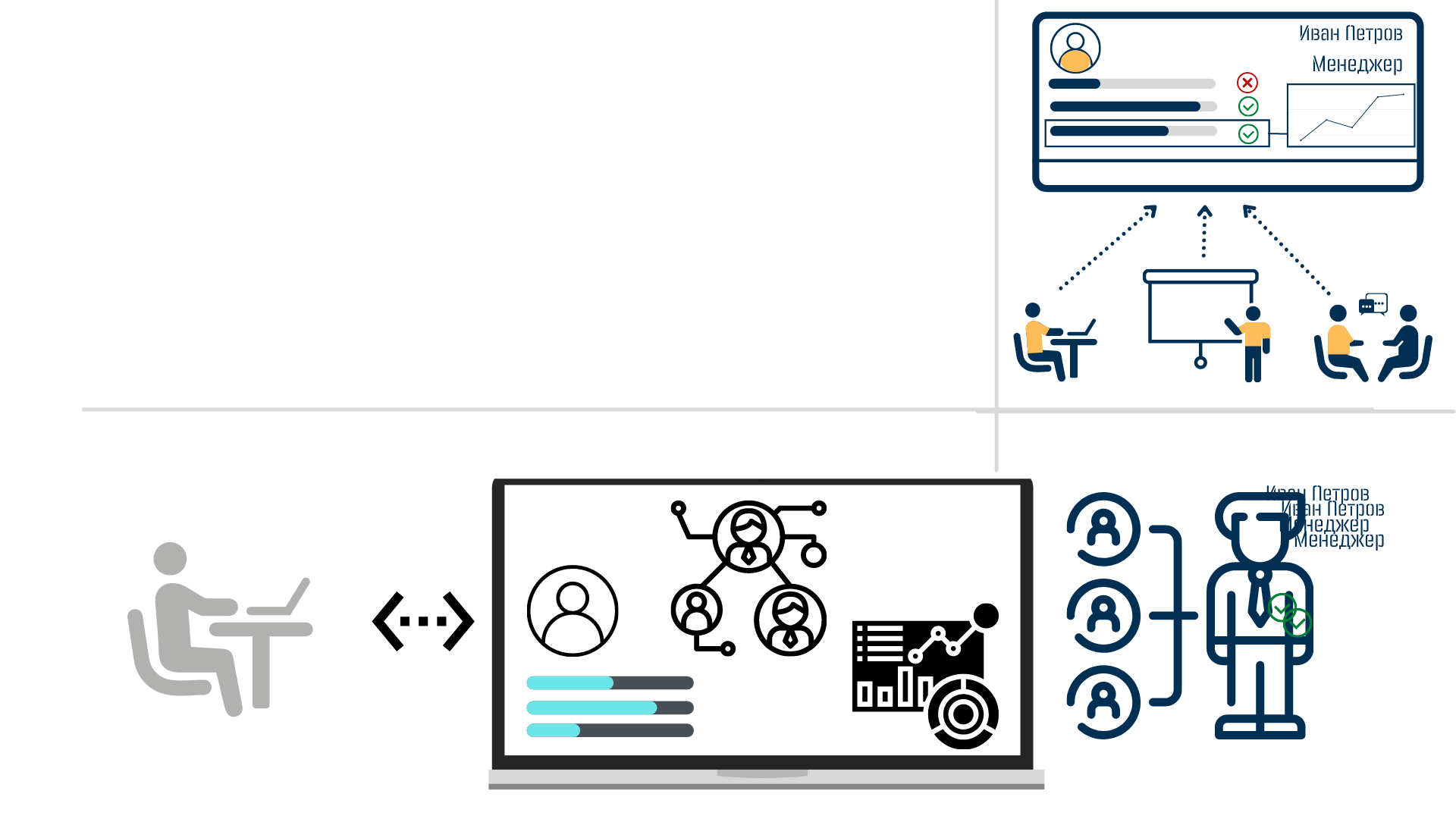 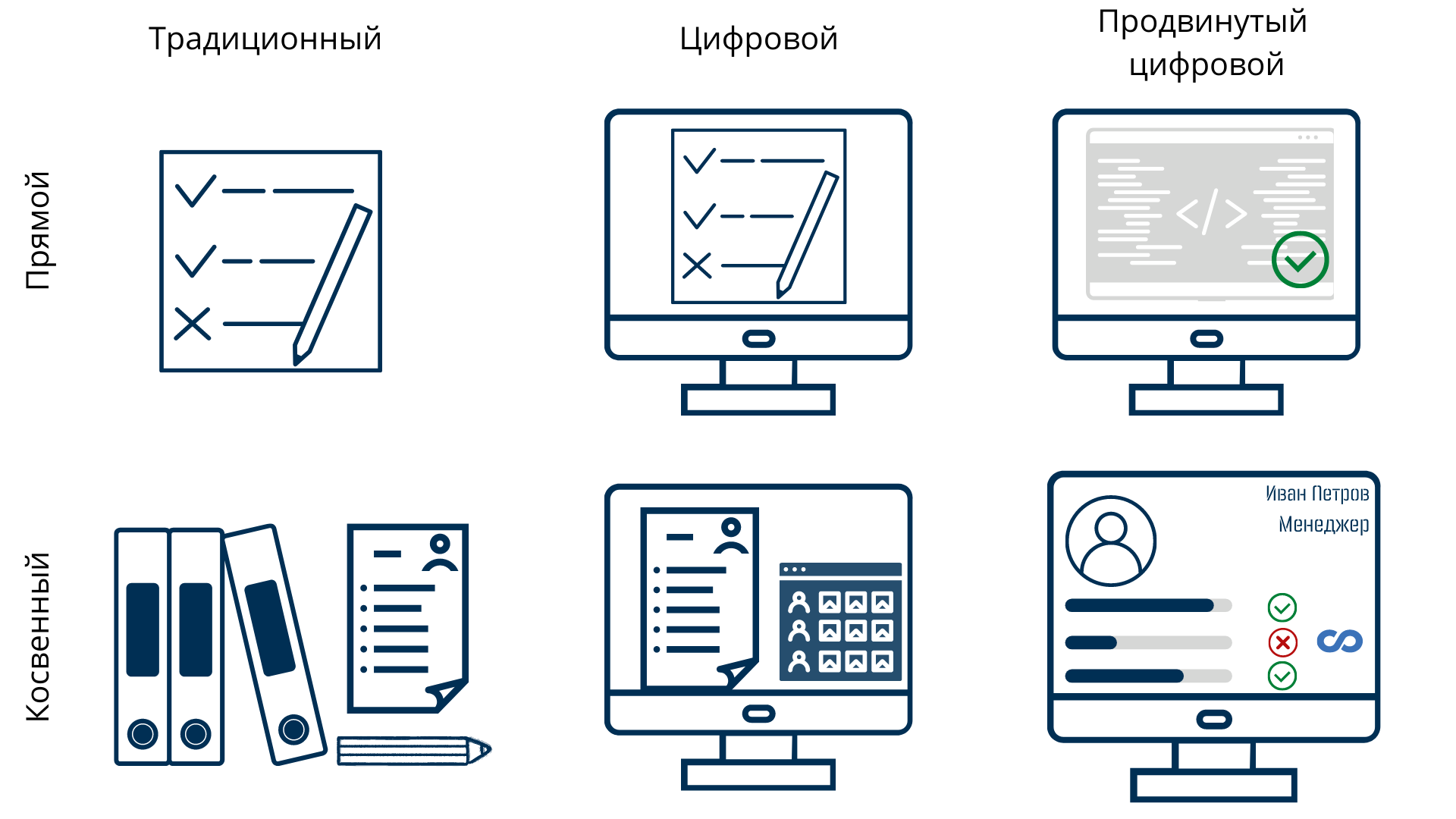 На ранних этапах!
Элементы: 
Продукты для трекинга рабочего времени
Модули отслеживания прогресса в навыках Windows Dynamics 365 HR
ЦЕНТР МЕЖДИСЦИПЛИНАРНЫХ ИССЛЕДОВАНИЙ ЧЕЛОВЕЧЕСКОГО ПОТЕНЦИАЛА
14
Кейс России 
Новые практики оценки профессиональных навыков
Эксплицитная важность оценки проф. навыков в официальном дискурсе 
Выраженное гос. участие и палитра инициатив с разными подходами (НАРК, WorldSkills vs УНТИ) 
В корпоративном поле цифровые подходы широко представлены в рекрутинге
*голубая ячейка – государственные инициативы, серая ячейка – частные инициативы
ЦЕНТР МЕЖДИСЦИПЛИНАРНЫХ ИССЛЕДОВАНИЙ ЧЕЛОВЕЧЕСКОГО ПОТЕНЦИАЛА
15
Дискуссия и перспективы
Кризис «старых» метрик профессиональных навыков (Fernández-Arias & Rodríguez-Apolinar, 2016) 
Кризис идеи в основе оценки профессиональных навыков: оценка владения навыками без оценки их использования на рабочем месте 
       (см. модель эффективных навыков (Van Der Velden and Bijlsma, 2019) 

3)    Перспективы продвинутых цифровых решений и возможный прогресс: 
а) катализатор переоценки самой системы оценивания навыков (Timmis et al., 2016) 
b) ренессанс косвенной оценки навыков – фиксация/трекинг фактического использования навыков 
c) размывание границ между общими и профессиональными навыками (развитие идеи взвешенных навыков Lazear, 2009)
ЦЕНТР МЕЖДИСЦИПЛИНАРНЫХ ИССЛЕДОВАНИЙ ЧЕЛОВЕЧЕСКОГО ПОТЕНЦИАЛА
16
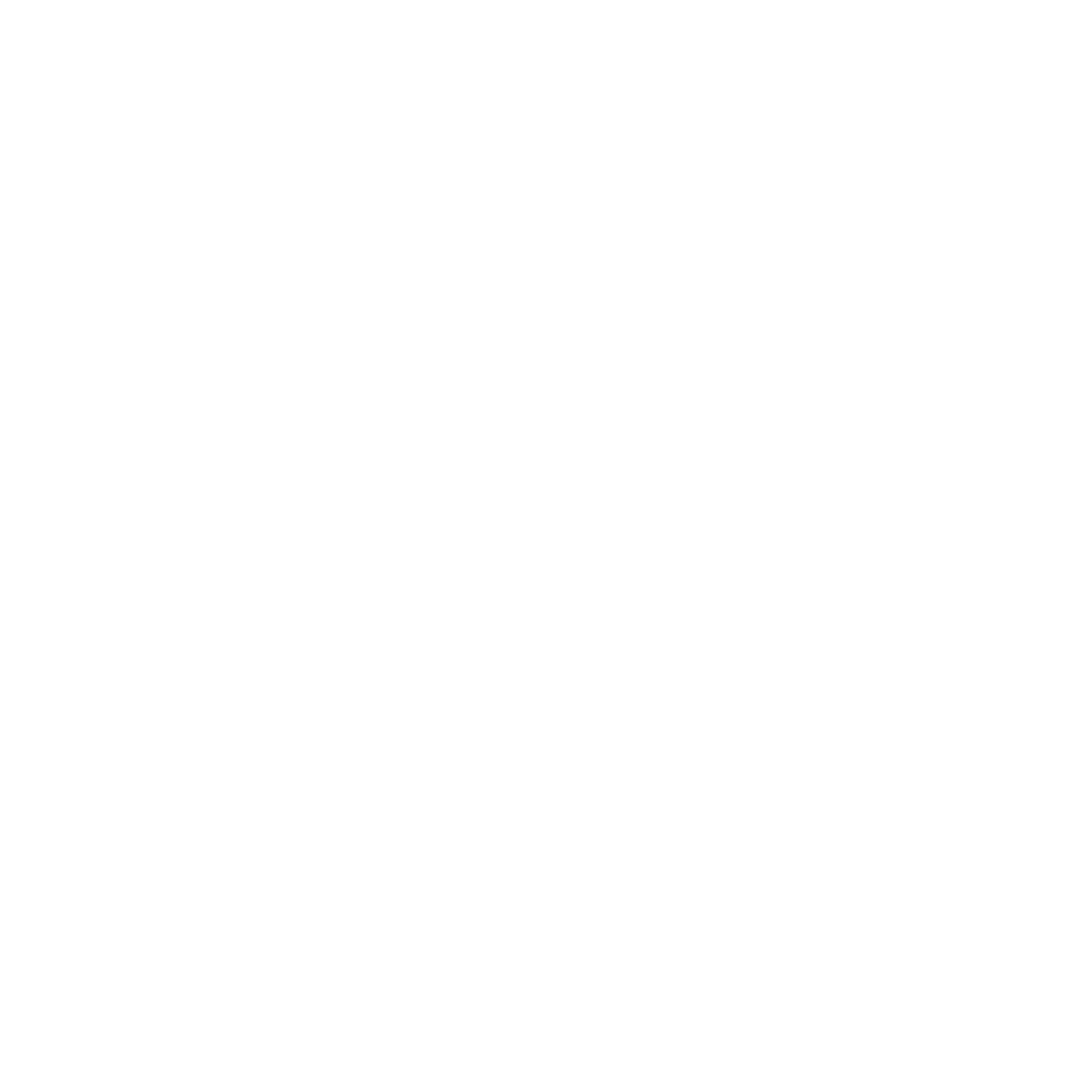 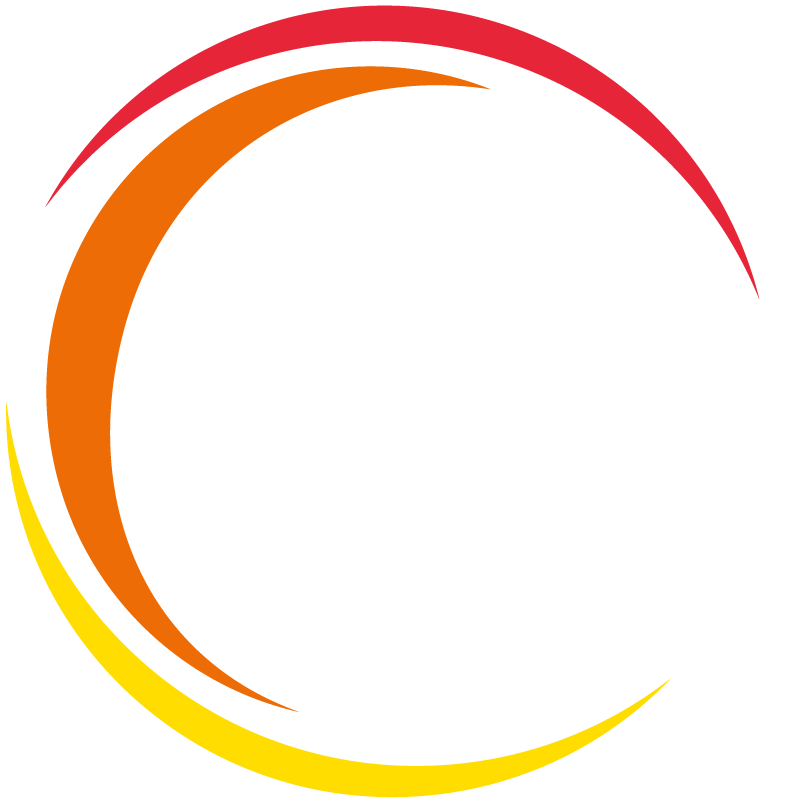 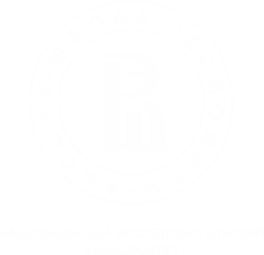